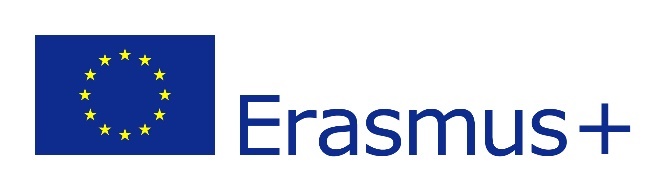 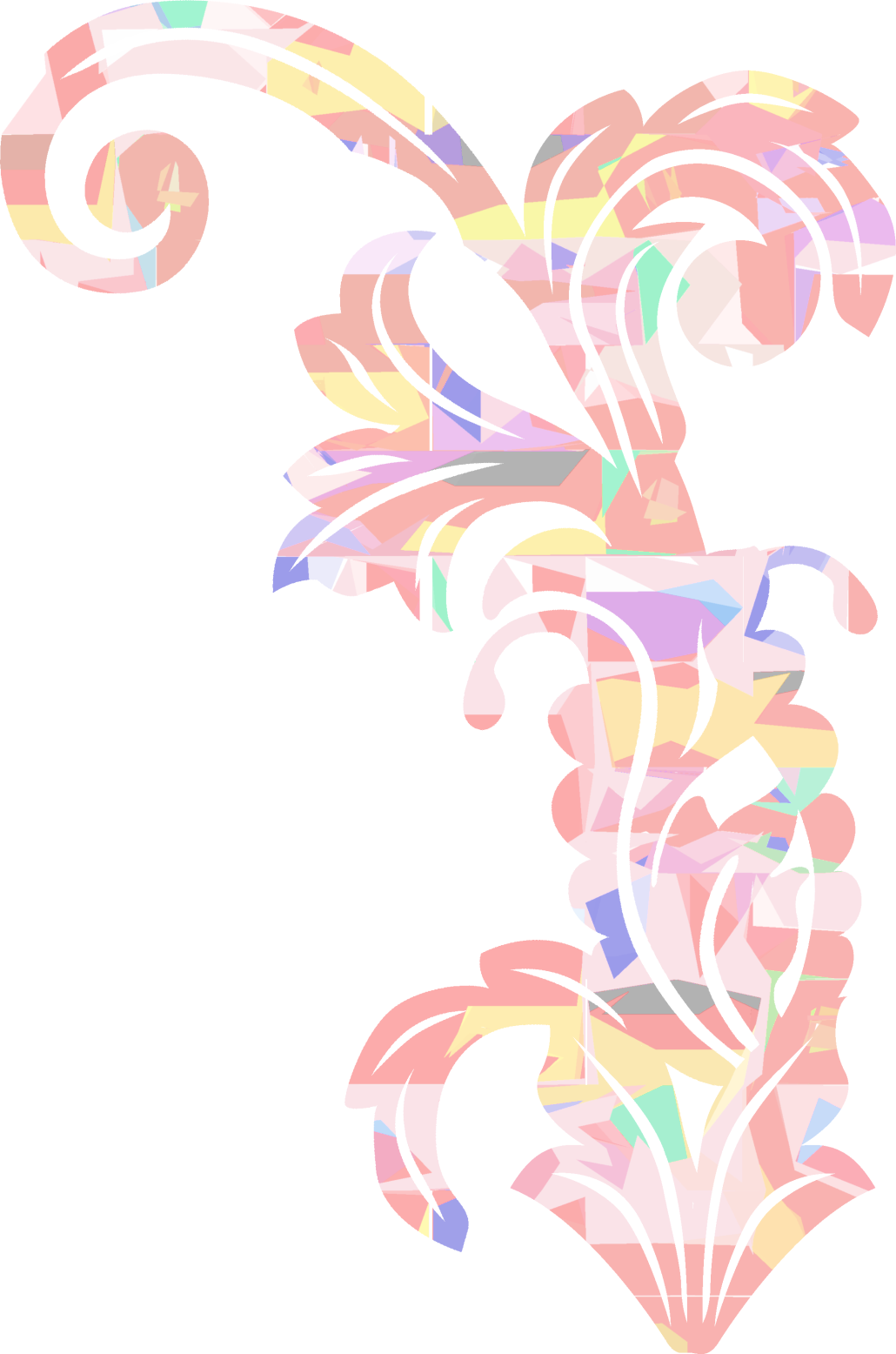 Zakupy
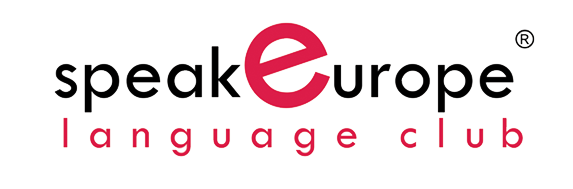 This project has been funded with support from the European Commission. This document reflects the views only of the authors, and the Commission cannot be held responsible for any use which may be made of the information contained therein.
Ile to kosztuje?
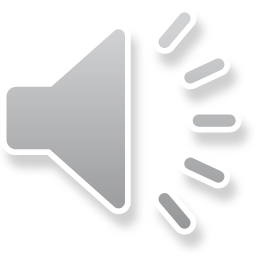 Jaka jest cena?
Sklepy
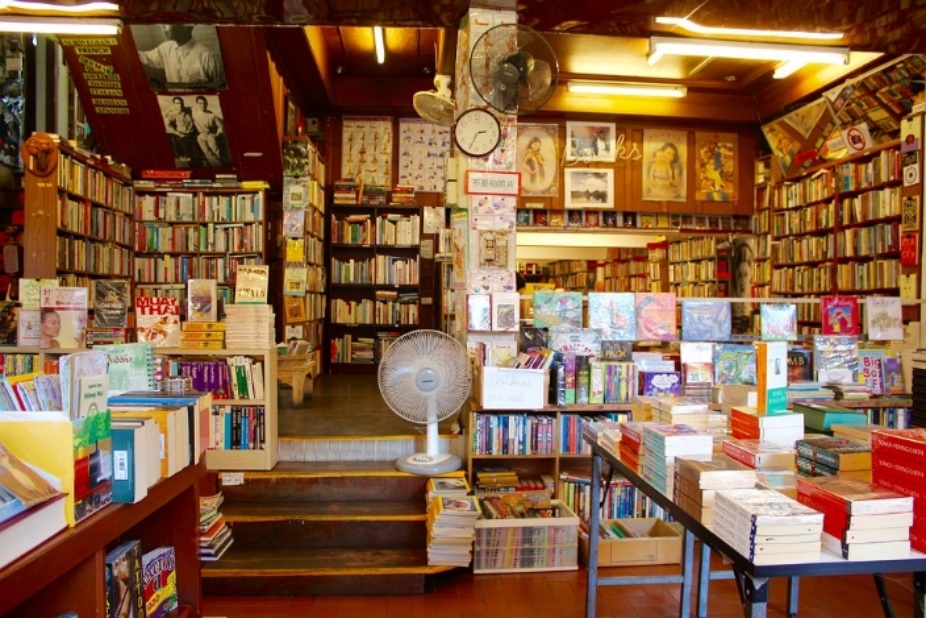 księgarnia
apteka
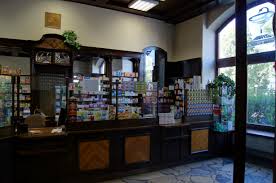 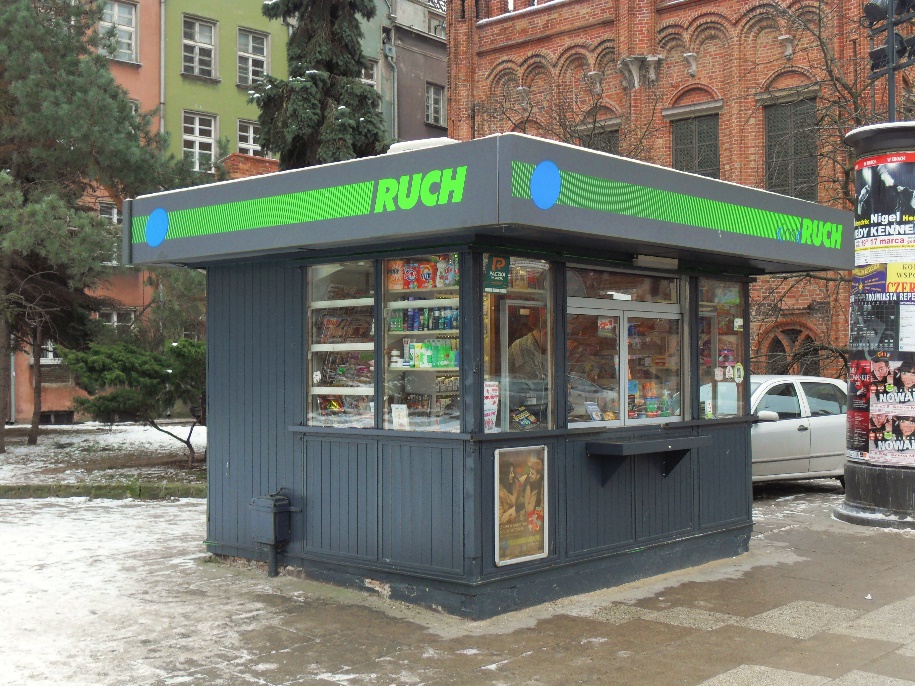 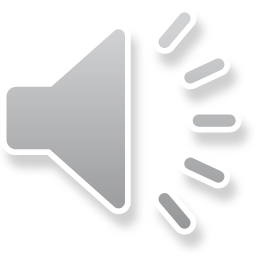 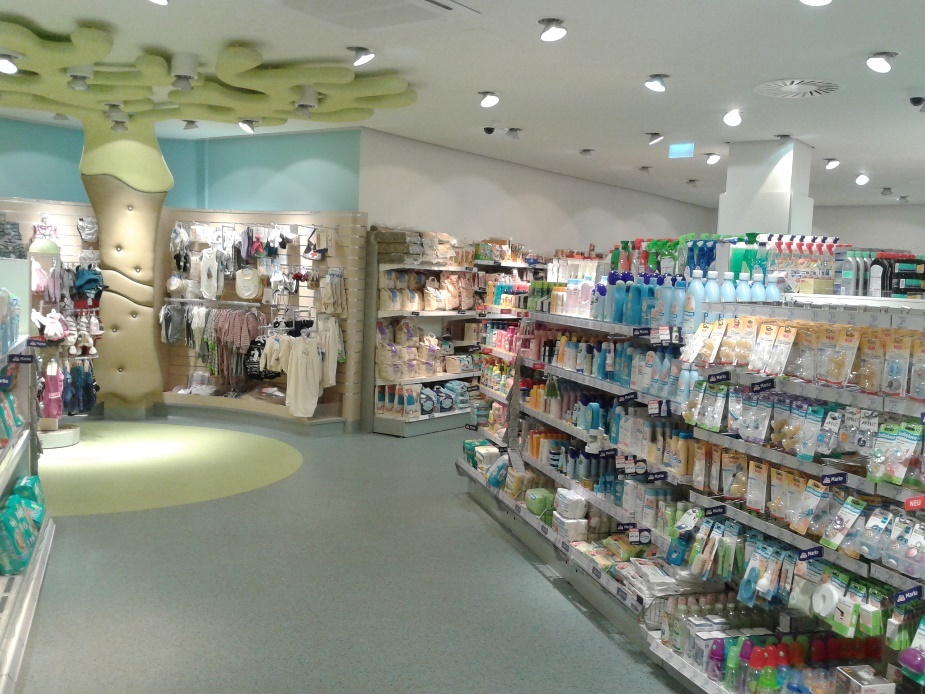 kiosk
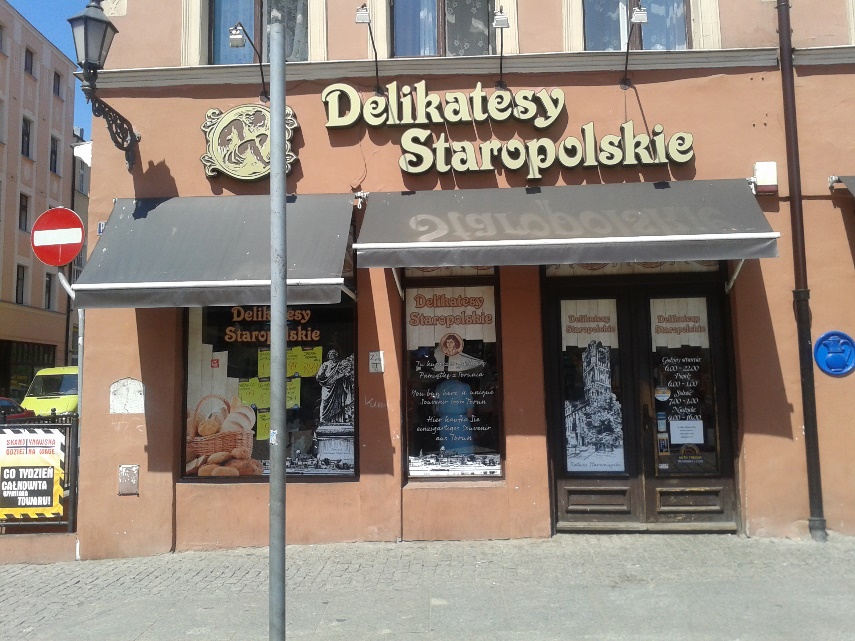 drogeria
spożywczy/delikatesy
Dzień dobry, w czym mogę pomóc?
Ile kosztuje ta gra komputerowa?
Sześćdziesiąt pięć osiemdziesiąt.
A ta druga?
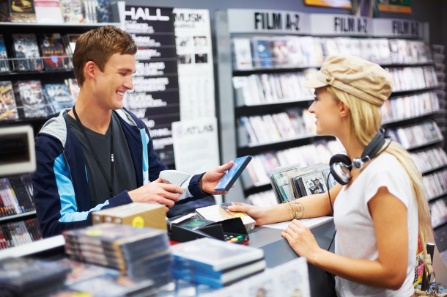 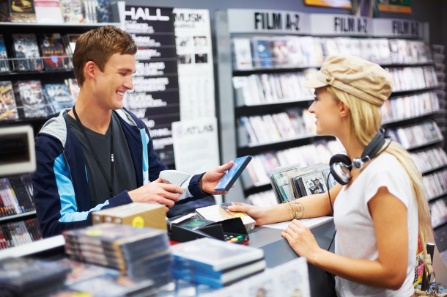 Poproszę obie.
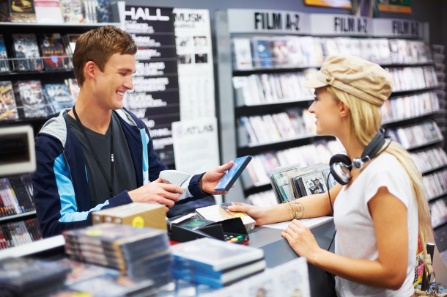 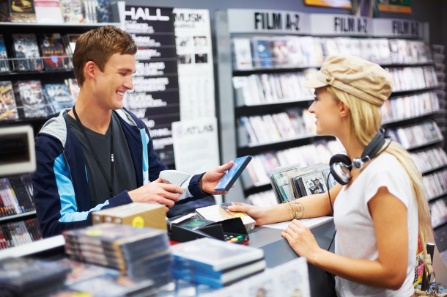 Kartą.
Siedemdziesiąt siedem dwadzieścia jeden
Płatność kartą czy gotówką?
Razem sto czterdzieści trzy zero jeden. Zbliżeniowo?
Nie, na PIN.
Poproszę wprowadzić PIN.
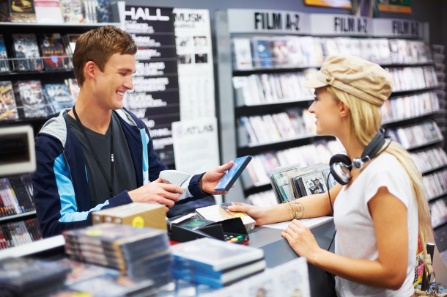 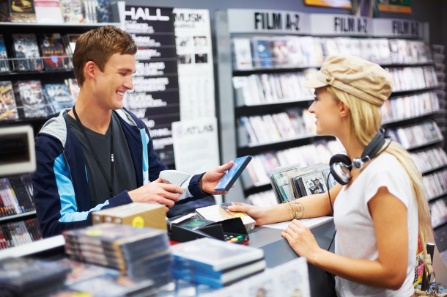 Dziękuję, wydrukować potwierdzenie zapłaty?
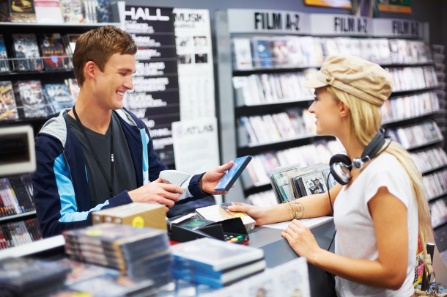 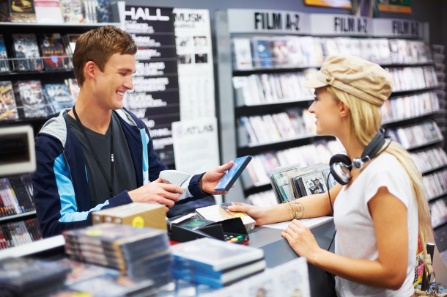 Oto karta i paragon. Dziękuję i zapraszam ponownie.
Tak, poproszę.
Dziękuję, do widzenia.